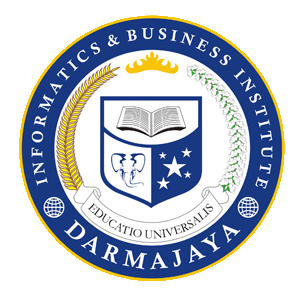 FUZZY INFERENCE SYSTEM (FIS) - TSUKAMOTO
17/9/2015
Kode MK :TIF ........,  MK : Fuzzy Logic
OUTLINE
Metode FIS Tsukamoto
Langkah-langkah FIS-Tsukamoto
Contoh FIS-Tsukamoto
17/9/2015
Kode MK :TIF ........,  MK : Fuzzy Logic
METODE FIS-TSUKAMTO
setiap konsekuen pada rule yang berbentuk IF-Then harus direpresentasikan dengan suatu himpunan fuzzy dengan fungsi keanggotaan yang monoton 
output hasil inferensi dari tiap-tiap rule diberikan secara tegas (crisp) berdasarkan -predikat (fire strength). 
Hasil akhirnya diperoleh dengan menggunakan rata-rata terbobot.
11/08/2011
Logika Fuzzy
3
METODE FIS-TSUKAMTO
Misal ada 2 var input: var-1 (x), dan var-2 (y); serta 1 var output: var-3 (z).
Var-1 terbagi atas himp. A1 & A2; var-2 terbagi atas himp. B1 & B2; var-3 terbagi atas himp. C1 & C2.
Ada 2 aturan:
If (x is A1) and (y is B2) Then (z is C1)
If (x is A2) and (y is B1) Then (z is C2)
11/08/2011
Logika Fuzzy
4
METODE FIS-TSUKAMTO
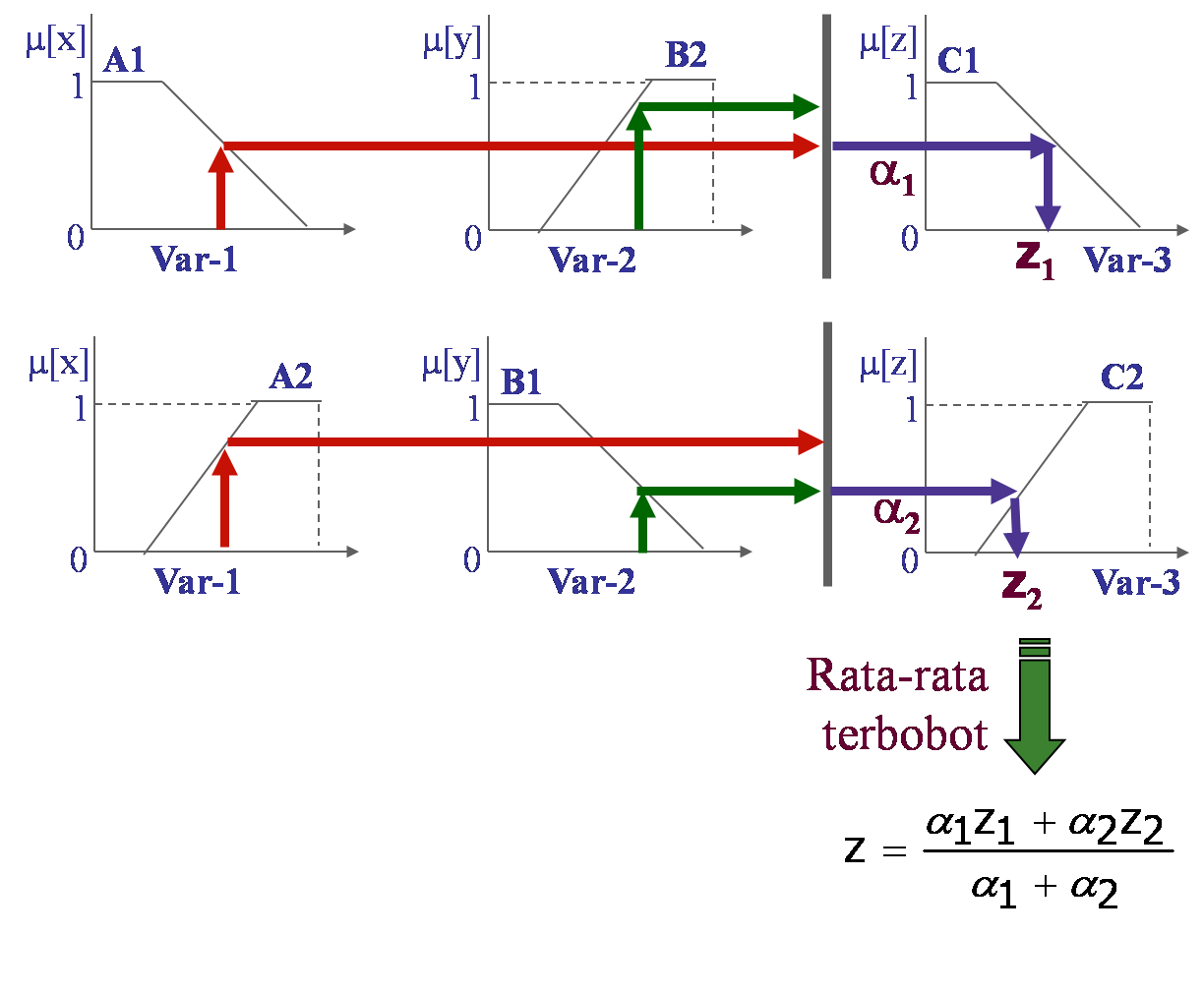 11/08/2011
Logika Fuzzy
5
LANGKAH-LANGKAH PENYELESAIAN METODE FIS-TSUKAMTO
Variabel Fuzzy (Input dan Output)
Himpunan Fuzzy
Fungsi keanggotaan
Fungsi Implikasi
Aplikasi Operator Fuzzy
Penegasan (Defuzification)
11/08/2011
Logika Fuzzy
6
CONTOH SOAL :
Permintaan terbesar 5000 kemasan/hari, permintaan terkecil 1000 kemasan/hari
Persediaan barang digudang terbanyak mencapai 600 kemasan/hari, dan terkecil pernah mencapai 100 kemasan/hari
Perusahaan baru mampu memproduksi barang maks. 7000 kemasan/hari, untuk efisiensi mesin dan SDM tiap hari diharapkan perusahaan memproduksi paling tidak 2000 kemasan.
Berapa kemasan yang harus diproduksi jika jumlah permintaan sebanyak 4000 kemasan, dan persediaan di gudang masih 300 kemasan.
11/08/2011
Logika Fuzzy
7
METODE FIS-TSUKAMTO
Apabila proses produksi perusahaan tersebut menggunakan 4 aturan fuzzy sebagai berikut :

[R1]	IF Permintaan TURUN And Persediaan BANYAK
  	THEN Produksi Barang BERKURANG
	[R2] 	IF Permintaan TURUN And Persediaan SEDIKIT
  	THEN Produksi Barang BERKURANG
	[R3]	IF Permintaan NAIK And Persediaan BANYAK
  	THEN Produksi Barang BERTAMBAH
	[R4]	IF Permintaan NAIK And Persediaan SEDIKIT
    THEN Produksi Barang BERTAMBAH
11/08/2011
Logika Fuzzy
8
LANGKAH-LANGKAH PENYELESAIAN METODE FIS-TSUKAMTO
Variabel Fuzzy (Input dan Output)
Himpunan Fuzzy
Fungsi keanggotaan
Fungsi Implikasi
Aplikasi Operator Fuzzy
Penegasan (Defuzification)
11/08/2011
Logika Fuzzy
9
1. Tentukan Variabel Fuzzy &Himpunan fuzzy
Ada 3 variabel fuzzy yang akan dimodelkan, yaitu: 
a.	Permintaan; terdiri-atas 2 himpunan fuzzy, yaitu: NAIK dan TURUN.
Persediaan; terdiri-atas 2 himpunan fuzzy, yaitu: BANYAK dan SEDIKIT.
c.	Produksi Barang; terdiri-atas 2 himpunan fuzzy, yaitu: BERKURANG dan BERTAMBAH.
16/12/2010
Fuzzy Logic
10
A. Variabel Permintaan
Fungsi Keanggotaan, Nilai Keanggotaan [4000]
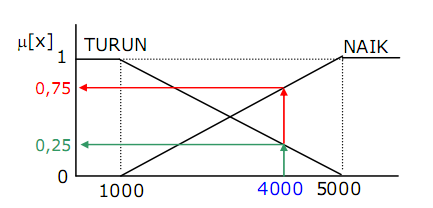 16/12/2010
Fuzzy Logic
11
Fungsi Keanggotaan Variabel Permintaan
Himpunan fuzzy TURUN :



Himpunan fuzzy NAIK :
16/12/2010
Fuzzy Logic
12
Jika permintaan 4000 maka nilai keanggotaan fuzzy pada tiap-tiap himpunan adalah:
 Himpunan fuzzy TURUN, mPTurun[4000] =
diperoleh dari:
		= (5000 - 4000)/4000
		= 0,25
 Himpunan fuzzy NAIK, mPNaik[4000] =
diperoleh dari:
		= (4000 - 1000)/4000
		= 0,75
16/12/2010
Fuzzy Logic
13
B. Variabel Persediaan
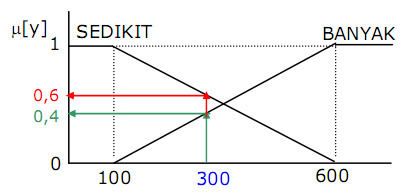 17/9/2015
Kode MK :TIF ........,  MK : Fuzzy Logic
Fungsi Keanggotaan Variabel Persediaan
Himpunan fuzzy SEDIKIT:



Himpunan fuzzy BANYAK :
16/12/2010
Fuzzy Logic
15
Jika persediaan sebanyak 300 kemasan per hari, maka nilai keanggotaan fuzzy pada tiap-tiap himpunan adalah:
Himpunan fuzzy SEDIKIT, mPsdSedikit[300] = 0,6. diperoleh dari:
	= (600 – 300)/500
	= 0,6
Himpunan fuzzy BANYAK, mPsdBanyak[300] = 0,4. diperoleh dari:
	= (300 - 100)/500
	= 0,4
16/12/2010
Fuzzy Logic
16
C. Variabel Produksi Barang
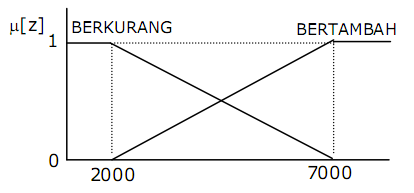 17/9/2015
Kode MK :TIF ........,  MK : Fuzzy Logic
Nilai keanggotaan fuzzy pada tiap-tiap himpunan dirumuskan:Himpunan fuzzy BERKURANG:
Himpunan fuzzy BERTAMBAH:
16/12/2010
Fuzzy Logic
18
2. Aplikasi operator fuzzy
Aturan ke-1: 

[R1] IF Permintaan TURUN And Persediaan BANYAK
THEN Produksi Barang = BERKURANG

Operator yang digunakan adalah AND, sehingga:
		a1 	= mPredikatR1 	= min(mPmtTurun[4000],mPsdBanyak[300])
			= min(0,25;0,4) 	= 0,25
Cari nilai z1, untuk a1 = 0,25; lihat himpunan BERKURANG:
		0,25 = (7000 – z1)/5000
		z1 = 5750
16/12/2010
Fuzzy Logic
19
2. Aplikasi operator fuzzy
B. Aturan ke-2: 
	
[R2] 	IF Permintaan NAIK And Persediaan SEDIKIT
	THEN Produksi Barang BERTAMBAH

Operator yang digunakan adalah AND, sehingga:
	a2 	= mPredikatR2 	= min(mPmtNaik[60],mPsdSedikit[8])
		= min(0,5;0,25) 	= 0,25

Cari nilai z2, untuk a2 = 0,25; lihat himpunan BERTAMBAH:
	0,25 = (z2 – 25)/75
	z2 = 18,75 + 25 = 43,75
16/12/2010
Fuzzy Logic
20
2. Aplikasi operator fuzzy
C. Aturan ke-3: 
	
[R3] 	IF Permintaan NAIK And Persediaan BANYAK
	THEN Produksi Barang BERTAMBAH

Operator yang digunakan adalah AND, sehingga:
	a3 	= mPredikatR3 	= min(mPmtNaik[60],mPsdBanyak[8])
		= min(0,25;0,5) 	= 0,25

Cari nilai z3, untuk a3 = 0,25; lihat himpunan BERTAMBAH:
	0,25 = (z3 – 25)/75
	z3 = 43,75
16/12/2010
Fuzzy Logic
21
2. Aplikasi operator fuzzy
D. Aturan ke-4: 
	
[R4] 	IF permintaan TURUN And persediaan SEDIKIT
	THEN produksi barang BERKURANG

Operator yang digunakan adalah AND, sehingga:
	a4 	= mPredikatR4 		= min(mPmtTurun[60],mPsdSedikit[8])
		= min(0,75;0,25) 	= 0,25

Cari nilai z4, untuk a4 = 0,25; lihat himpunan BERKURANG:
	0,25 = (75 – z4)/60
	z4 = 60
16/12/2010
Fuzzy Logic
22
3. Penegasan (Defuzzy)
Jadi produksi barang = 47500 kaleng
16/12/2010
Fuzzy Logic
23
17/9/2015
Kode MK :TIF ........,  MK : Fuzzy Logic
SOAL LATIHAN
Permintaan terbesar 6000 kemasan/hari, permintaan terkecil 2000 kemasan/hari
Persediaan barang digudang terbanyak mencapai 700 kemasan/hari, dan terkecil pernah mencapai 200 kemasan/hari
Perusahaan baru mampu memproduksi barang maks. 8000 kemasan/hari, untuk efisiensi mesin dan SDM tiap hari diharapkan perusahaan memproduksi paling tidak 3000 kemasan.
Berapa kemasan yang harus diproduksi jika jumlah permintaan sebanyak 4500 kemasan, dan persediaan di gudang masih 350 kemasan.
11/08/2011
Logika Fuzzy
25
SOAL LATIHAN
Apabila proses produksi perusahaan tersebut menggunakan 4 aturan fuzzy sebagai berikut :

[R1]	IF Permintaan TURUN And Persediaan BANYAK
  	THEN Produksi Barang BERKURANG
	[R2] 	IF Permintaan TURUN And Persediaan SEDIKIT
  	THEN Produksi Barang BERKURANG
	[R3]	IF Permintaan NAIK And Persediaan BANYAK
  	THEN Produksi Barang BERTAMBAH
	[R4]	IF Permintaan NAIK And Persediaan SEDIKIT
    THEN Produksi Barang BERTAMBAH
11/08/2011
Logika Fuzzy
26